Protecting Your Children
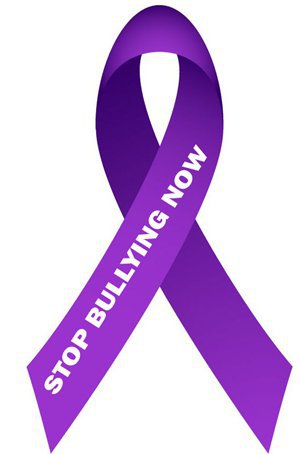 What Parents Need To Know About Bullying
Tracey D. Messinger, M.S. Ed.
Cyberbullying
English
Housekeeping
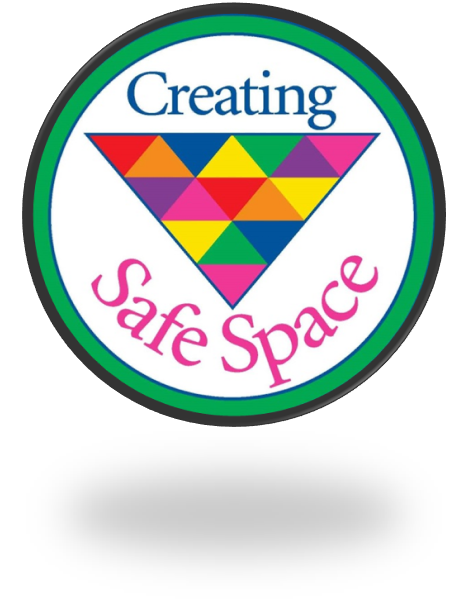 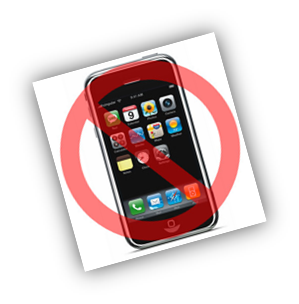 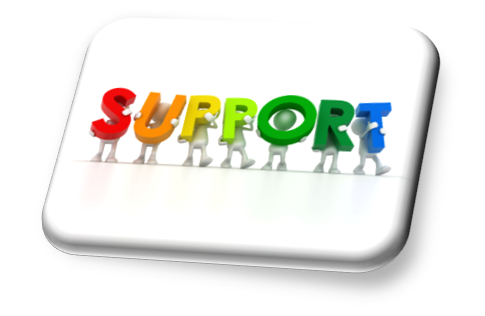 Characteristics of  Students Who Are Bullied
Emotional

Physical

Social

Academic

Attendance
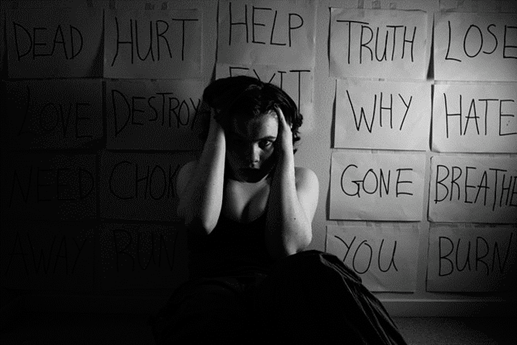 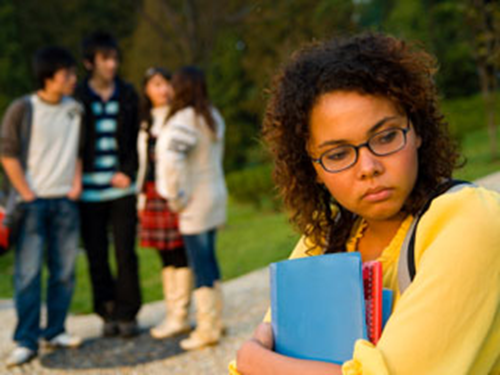 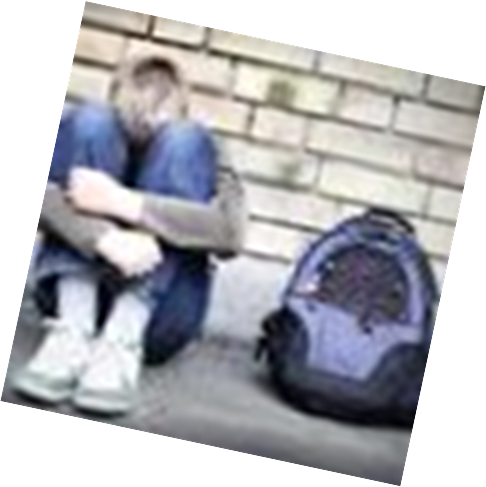 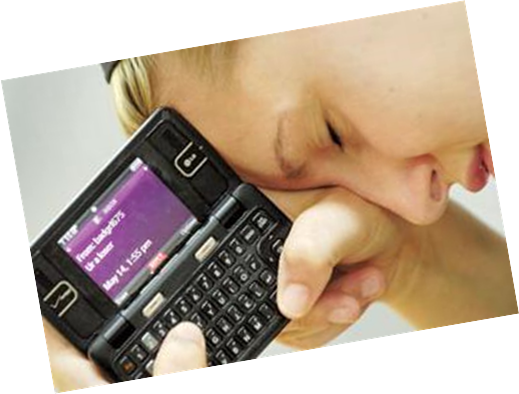 [Speaker Notes: Ask participants to share what they know, fill in other missing characteristics. Generate list under each category]
Characteristics of Students Who Bully
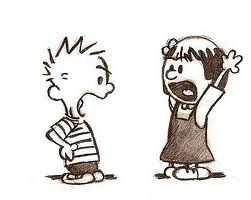 Aggression
Manipulation
Lack of empathy
Blames others
Doesn’t take responsibility for actions or behaviors
Exposed to bullying or aggression at home
Concerned about reputation
Feels justified
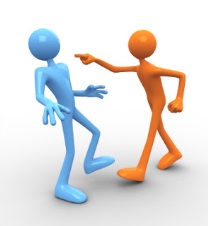 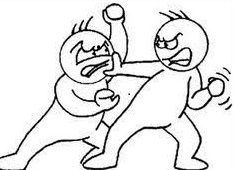 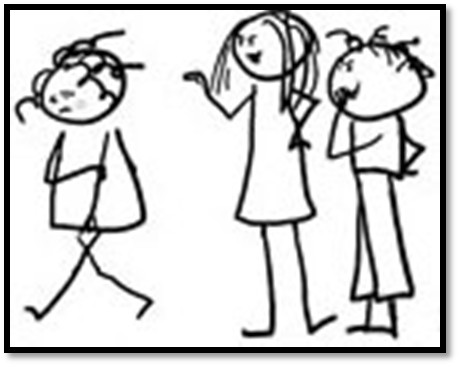 Cyber Threat
Texting, social media, emails

Fake Profiles

Anonymous

Chat Rooms

Mass texts or emails

Sexting

Rumors, lies, photo shopped pics
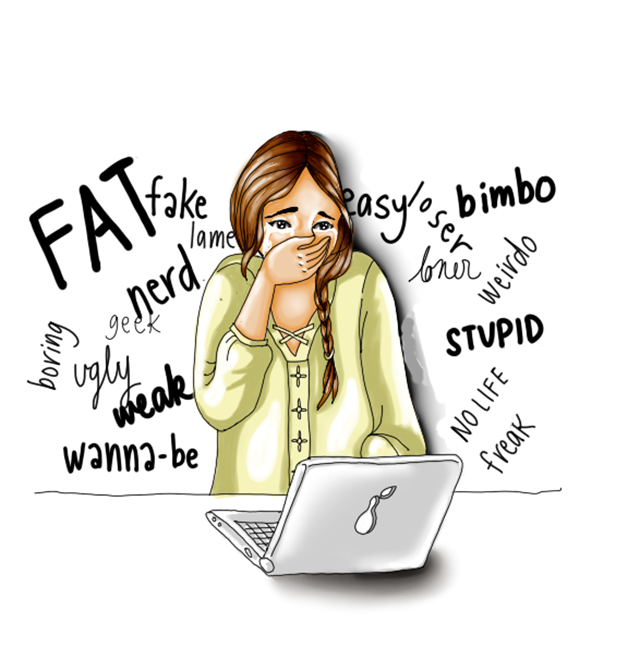 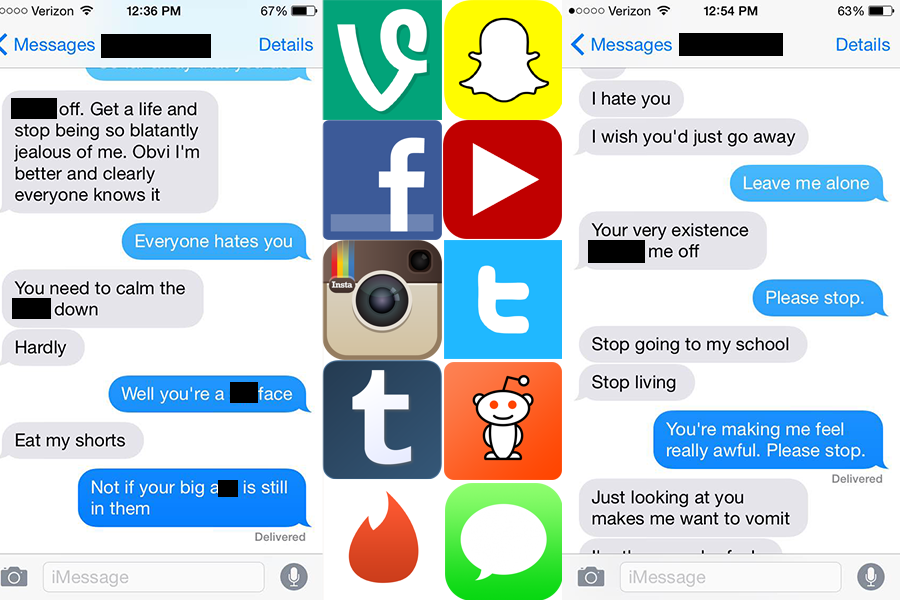 Statistics on Cyberbullying
40% threatened on line
1 in 4 students have experience more than once
32% of parents stop supervising students online after age 11
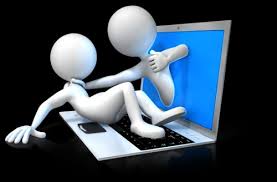 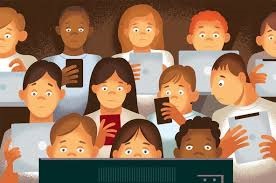 [Speaker Notes: Girls are 2x more targets and perpetrators of cyber bullying
40% of students threatened on line
1 in 4 students have experience more than once
32% of parents stop supervising students online after age 11]
What is Cyberbullying?
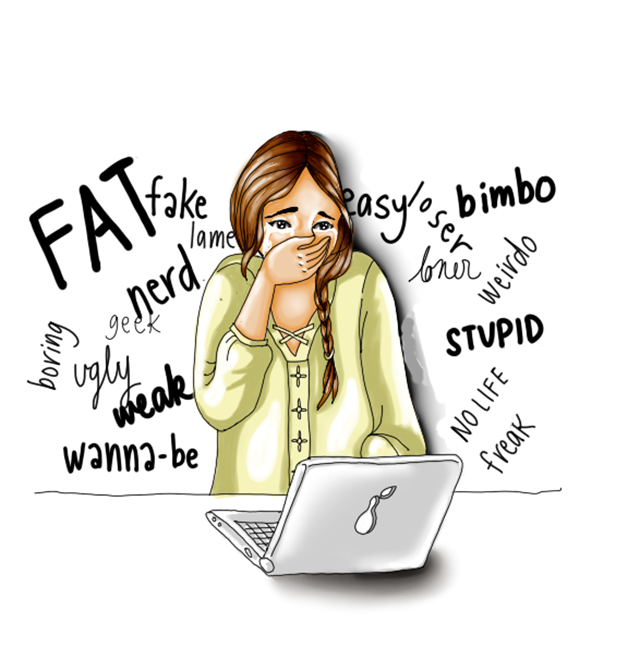 Texting, social media, emails

Fake Profiles

Anonymous

Chat Rooms

Mass texts or emails

Sexting

Rumors, lies, photo shopped pics
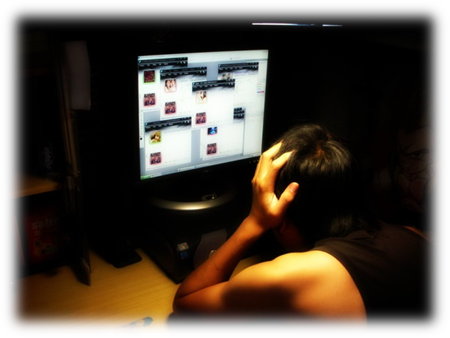 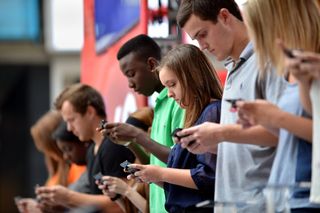 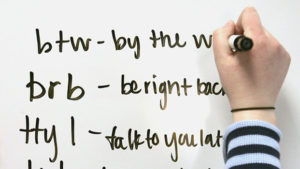 [Speaker Notes: Discuss steps parents can take to keep their children safe:  Computer in common space, set limits, check history, set expectations]
Warning Signs
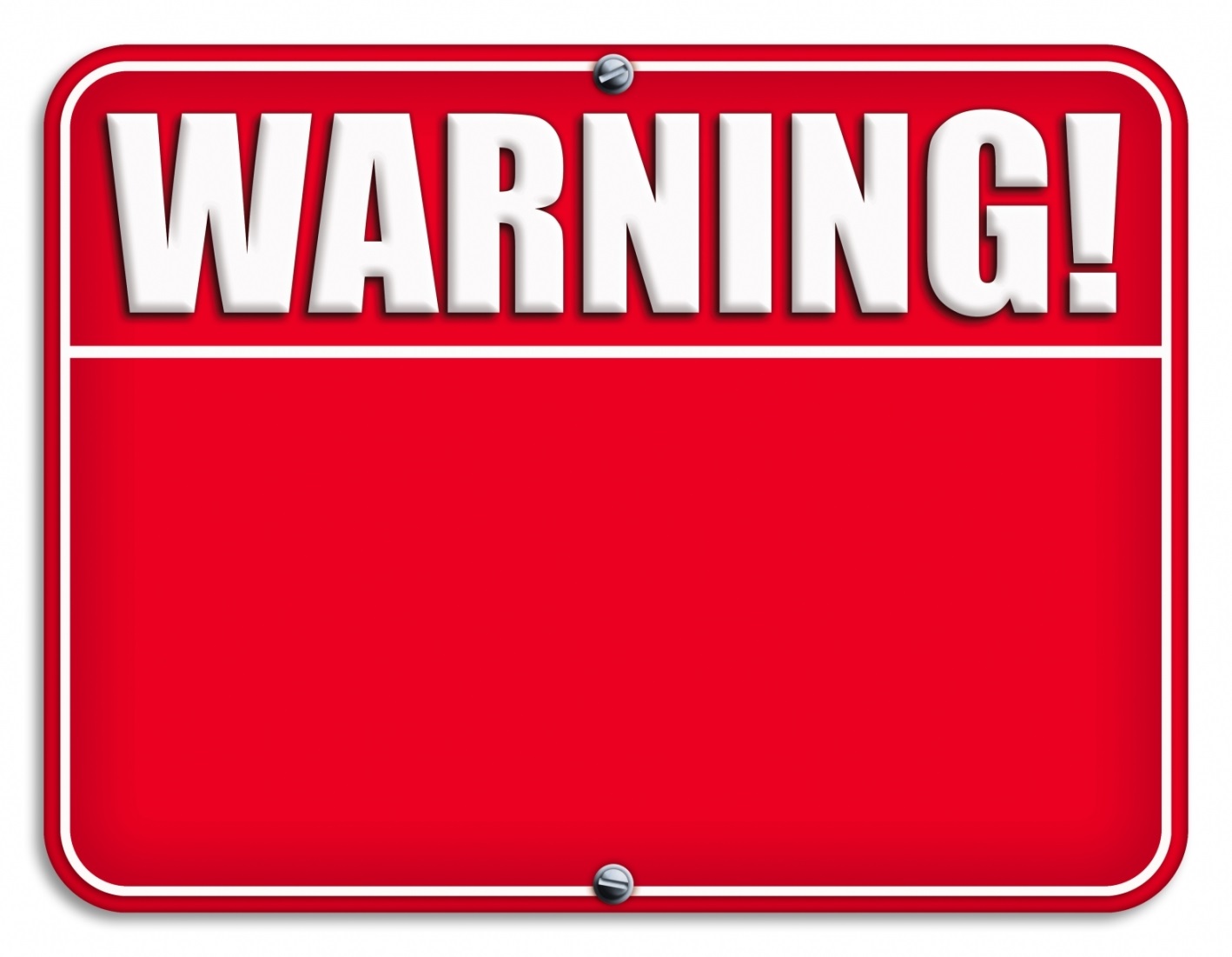 [Speaker Notes: Activity 3- Signs of bulling Brain storm, newsprint:  Get audience participation, fill in missing signs.]
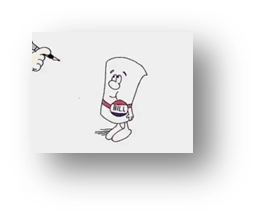 DASA Legislation
Dignity for All Students Act

Legislation 2012 

Bullying, Harassment and Discrimination

Amended 2013

Cyberbullying
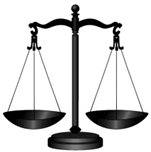 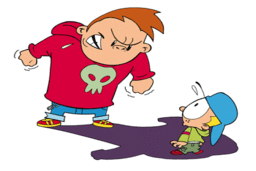 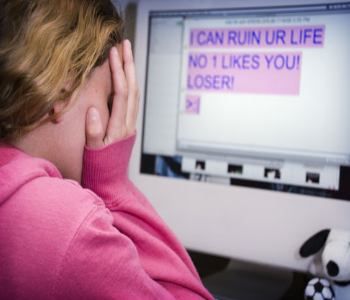 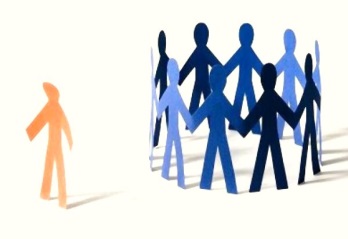 Covered Groups: NYS (11)
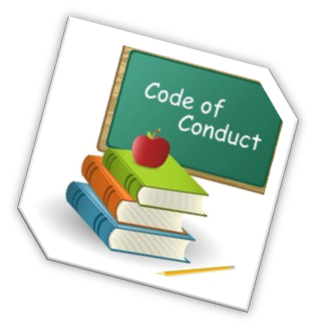 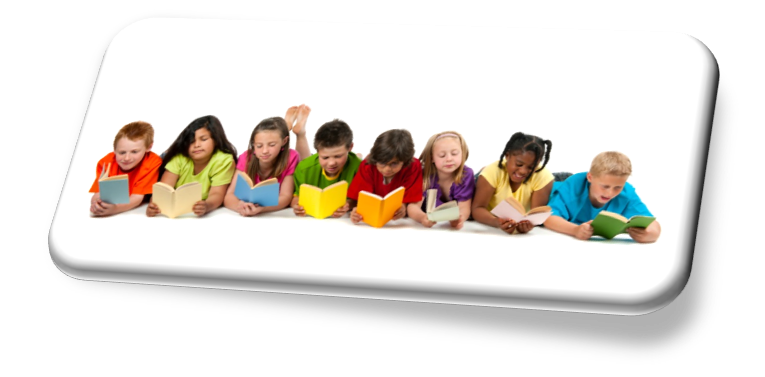 Race
Color
Weight
National Origin/Ethnicity
Religion
Religious Practice
Disability
Sexual Orientation
Gender
Gender Identity or Expression
Sex
Code of Conduct Issues

Other acts of bullying not covered under protected groups

Examples: poverty, being weird, different, tall, short, athletic, musical, etc.
Why Don’t Students Report Bullying?
[Speaker Notes: Brainstorm list]
What Prevents Reporting?
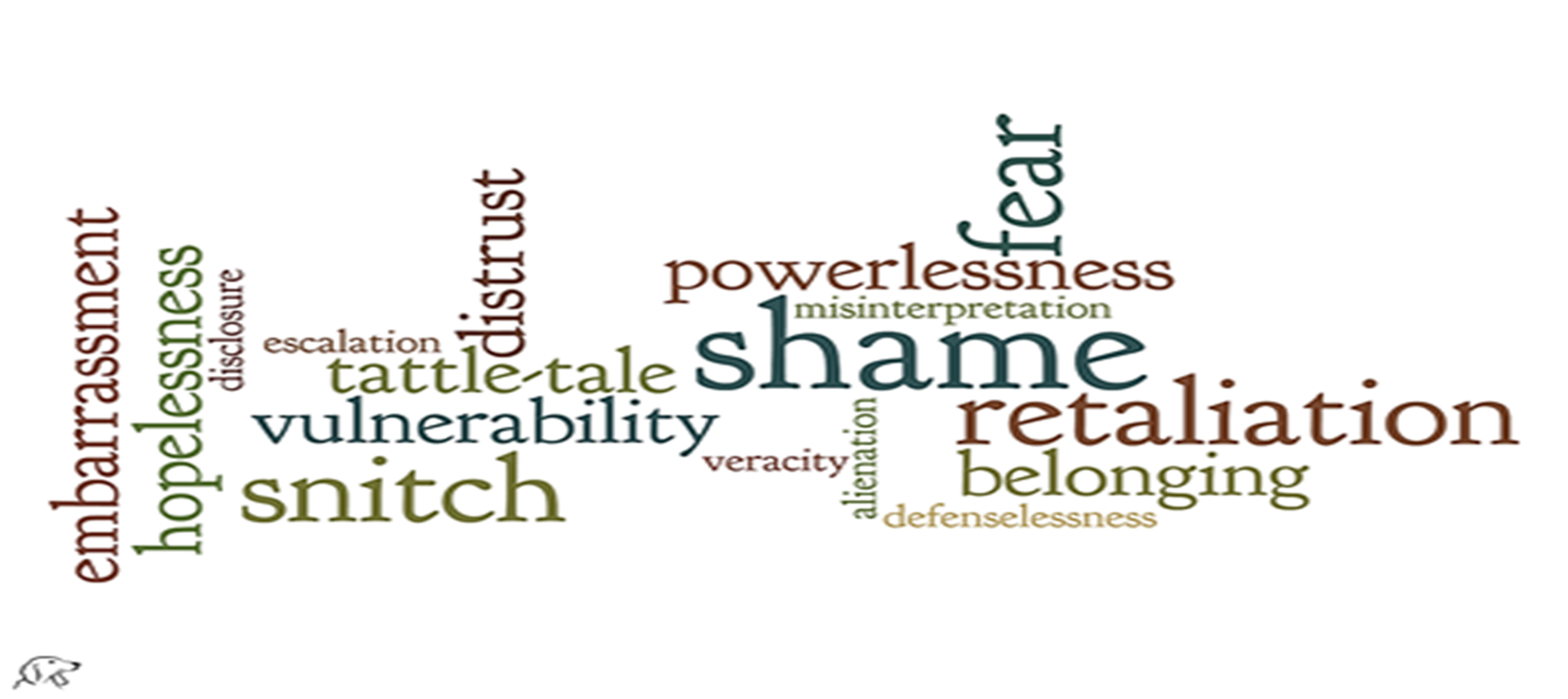 Bystander to Advocate
Other people involved in Bullying
Skills students need?
[Speaker Notes: Brainstorm skills students need to report and why they may be afraid to report.]
How to Report
Report to school (who?)

Say something

Report to police
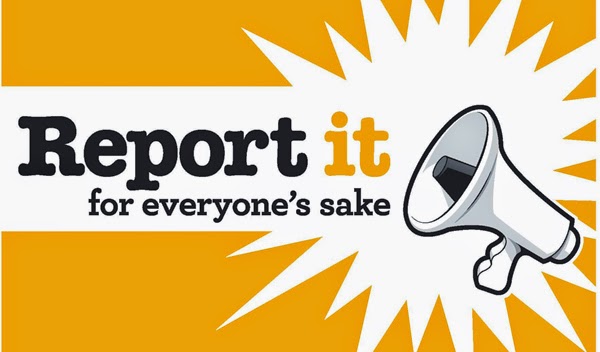 Helping Your Students
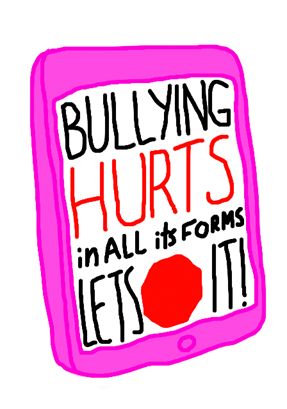 Speak up

Filter—Is it true?

Post less

Don’t over share 

Practice

Develop coping skills

Expectations and limits

Work with school
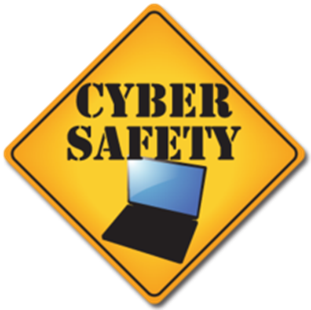 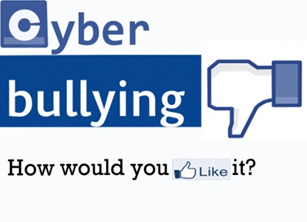 Resources for Helping Students
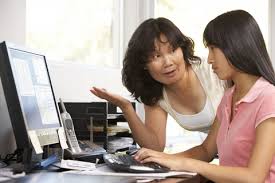 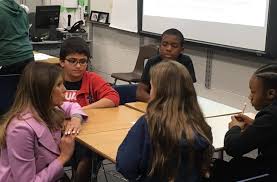 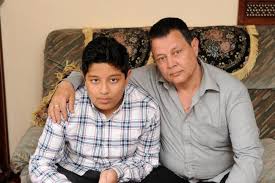 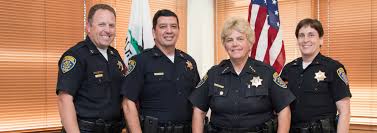 [Speaker Notes: See list of resources for parents online, brain storm additional resources]
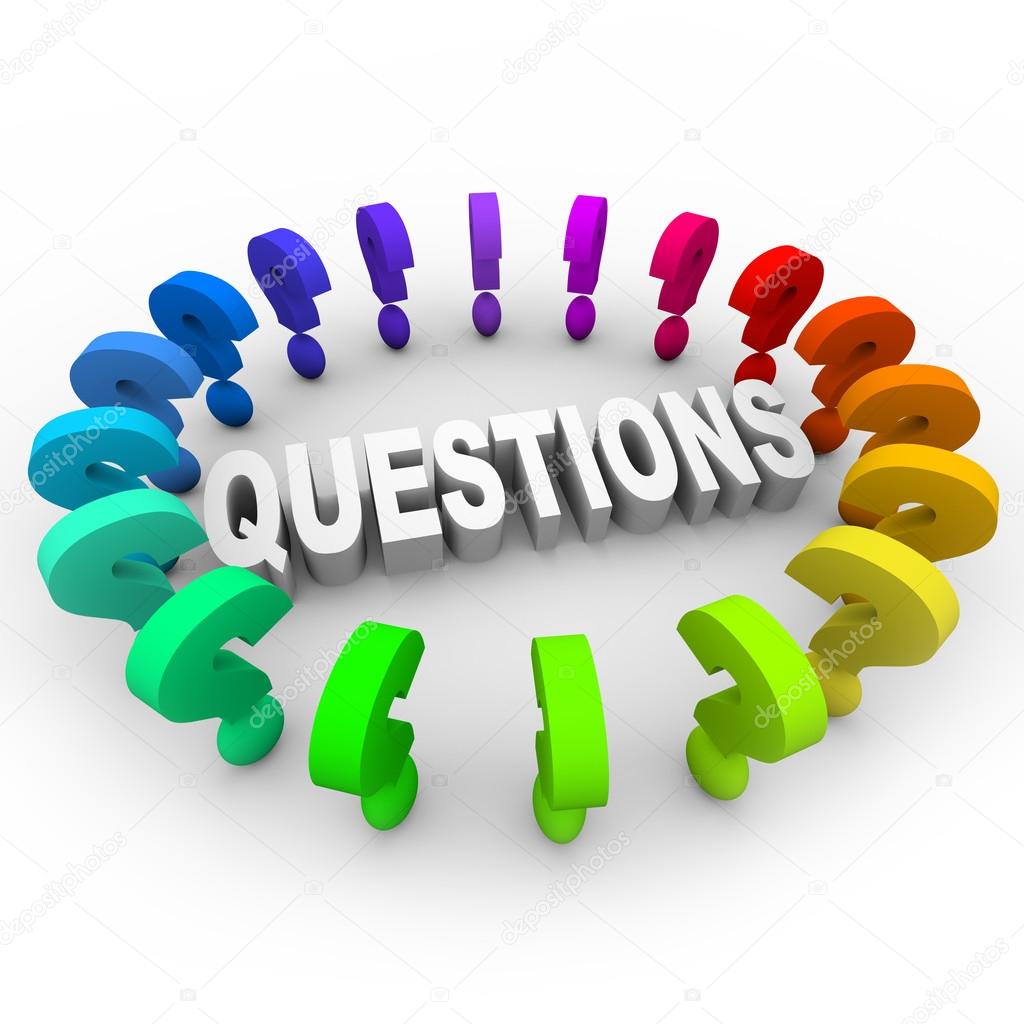 Questions
Questions not answered?
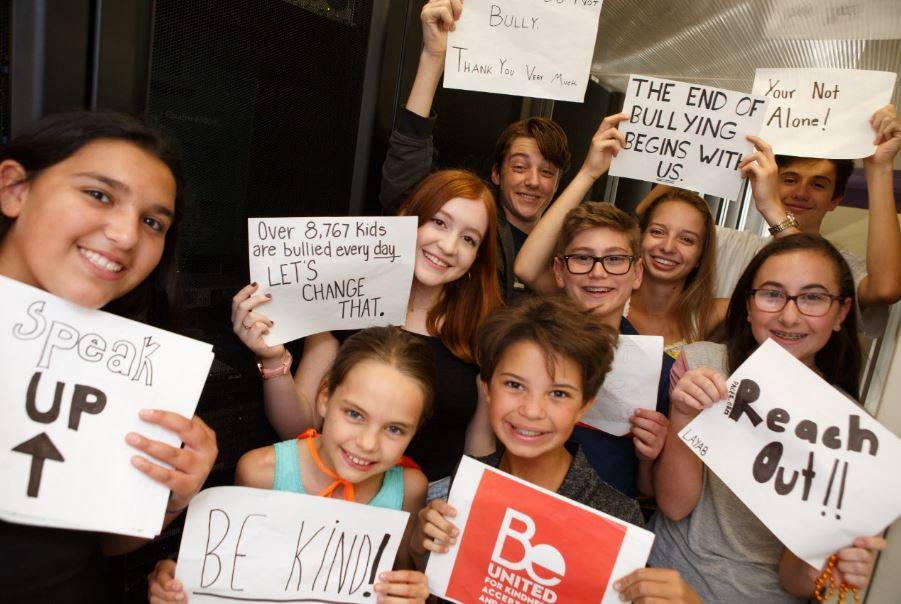